Кто такие коммунарыустный журнал
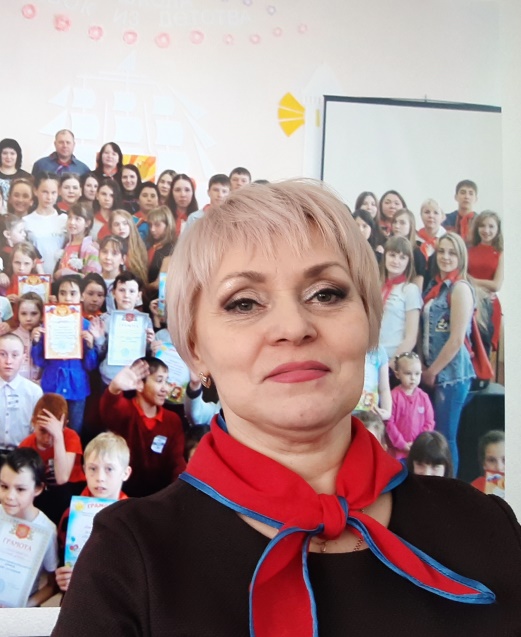 Выполнила учитель начальных классов:
Баринова Любовь Николаевна
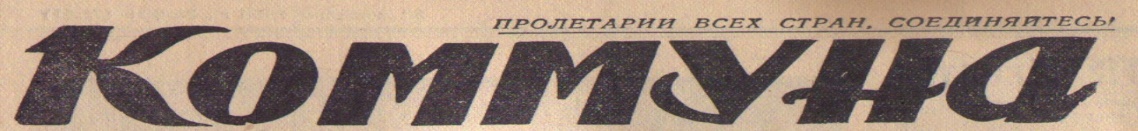 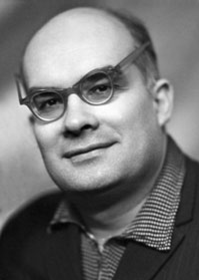 1 страницаИЗ ИСТОРИИ
Коммунарское движение — возникшая в 60-х годах XX века связывающая коммунарские клубы — коллективы, являющиеся последователями  коммунарской методики коллективного творческого воспитания
Автор: Игорь Петрович Иванов
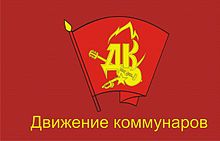 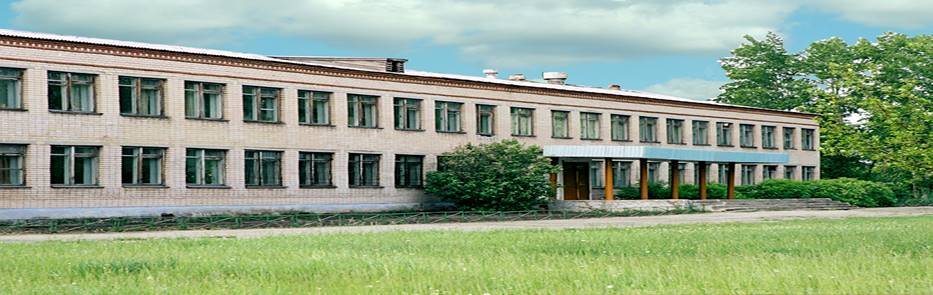 2 страницаКоммуна в Шумовской школе
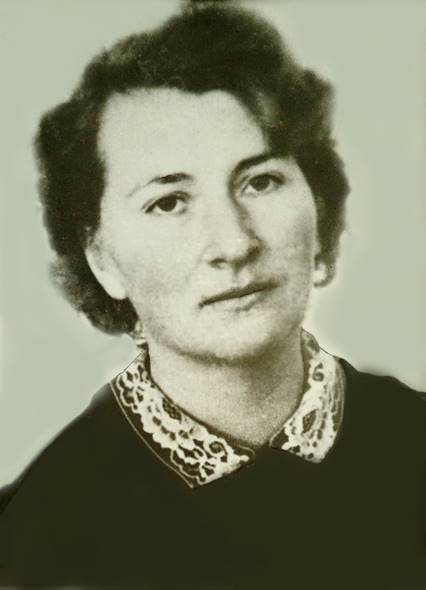 На одном из заседаний комитета комсомола в 1971 году было принято решение – 
по примеру Фрунзенской коммуны подготовить и провести в школе сборы в весенние  каникулы. Спустя год юные коммунары смогли сказать «Самое дорогое для нас – это Коммуна.»
     Инициатором этого дела была 
педагог – энтузиаст 
     Руднева Людмила Николаевна
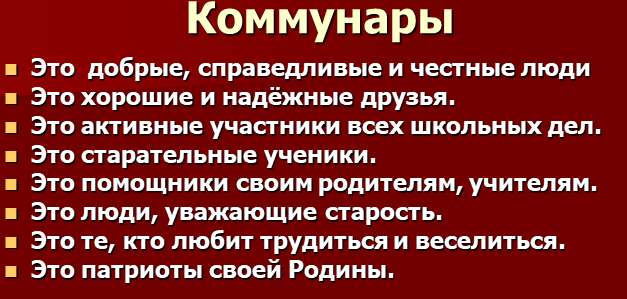 3 страницаКоммунары
Коммунары -это  актив, боевое ядро организации, союз неравнодушных, юношеское братство единомышленников, юношей и девушек комиссарского склада.
Главная цель коммунаров:  
счастье людей
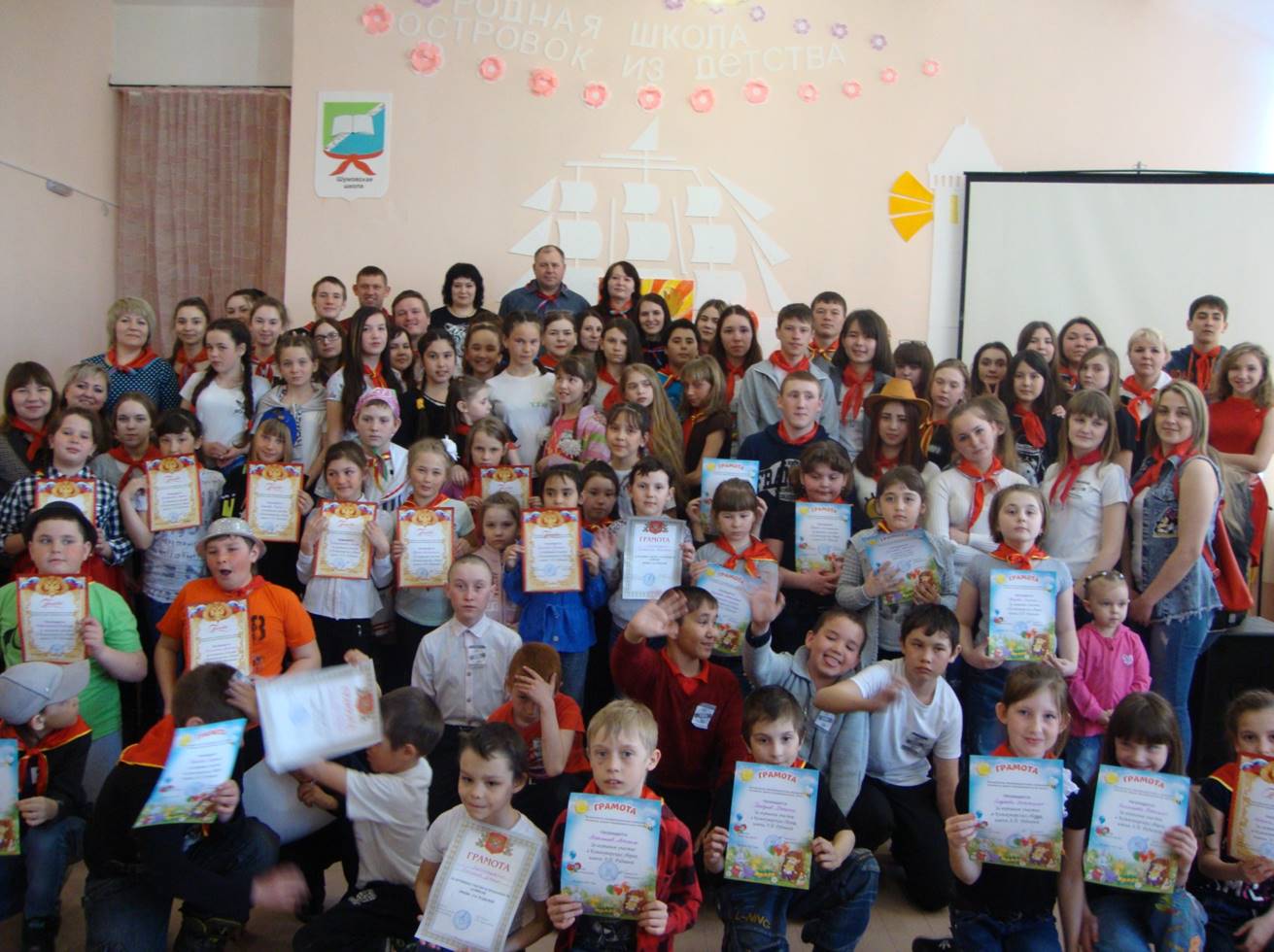 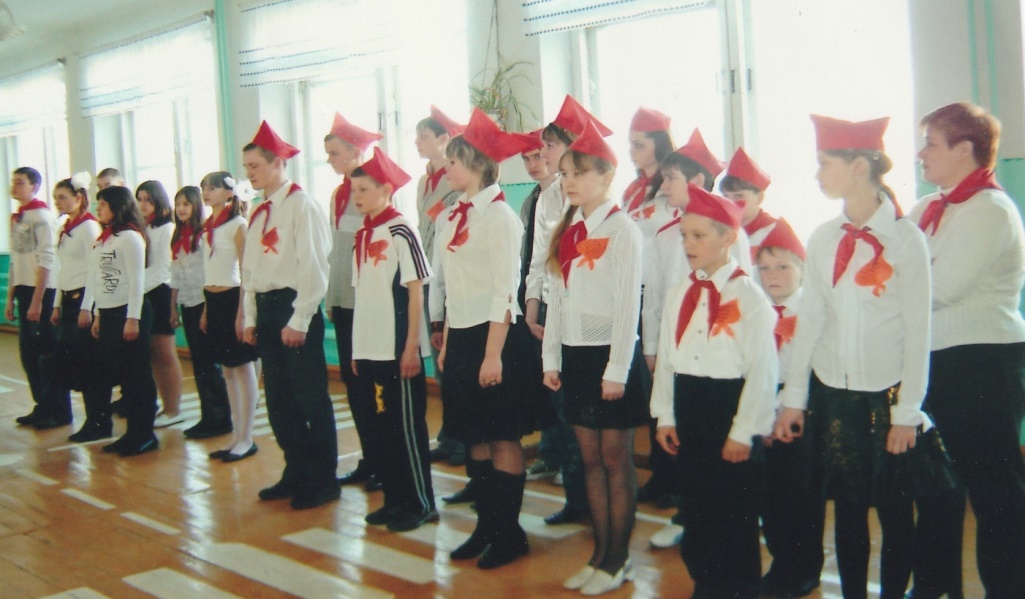 4 страницаСимволика и атрибуты
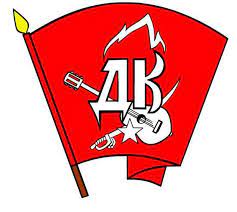 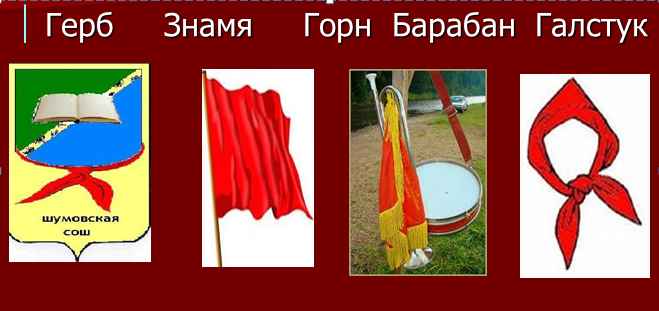 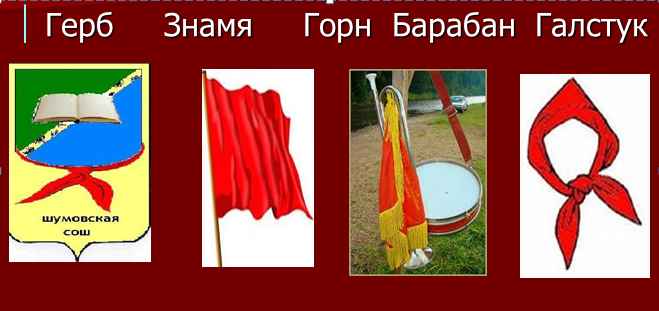 4 страницаГимн школы
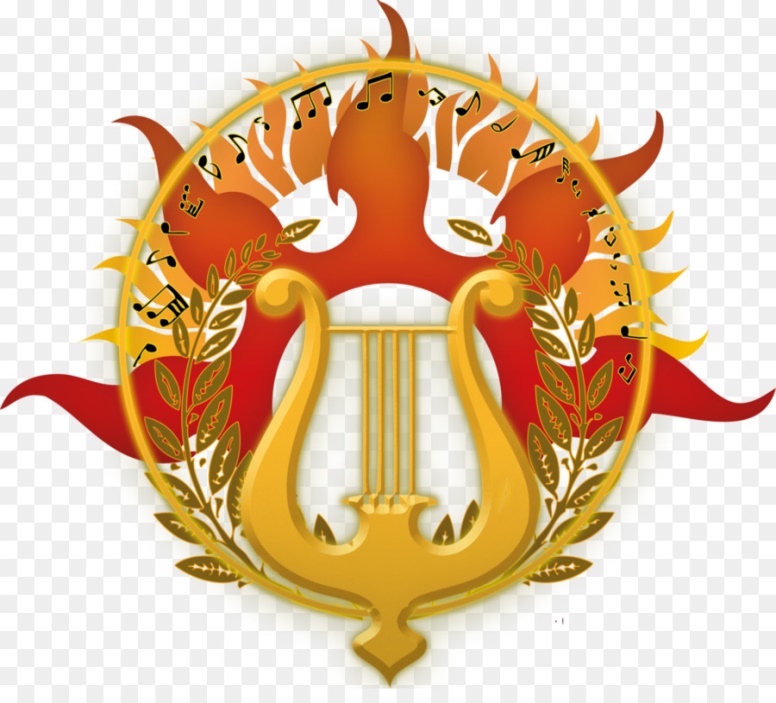 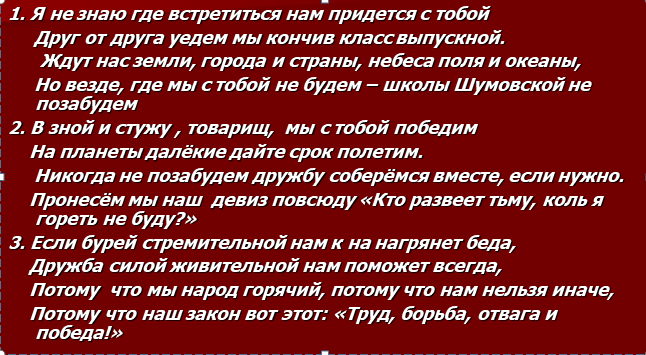 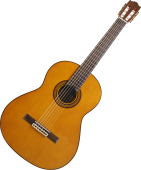 5 страницаКлятва
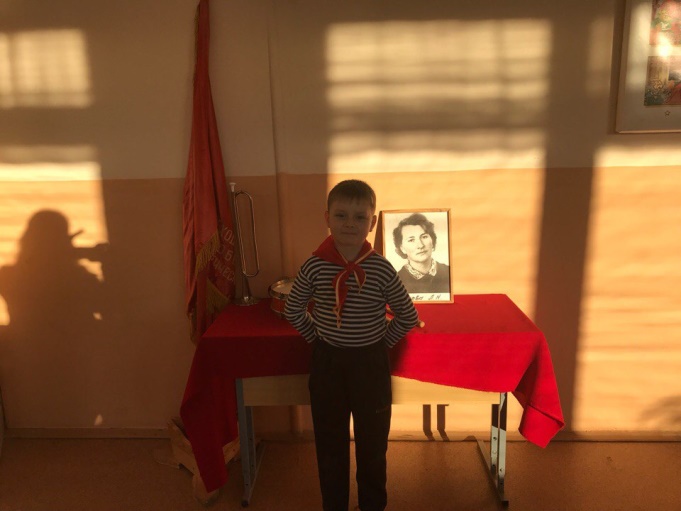 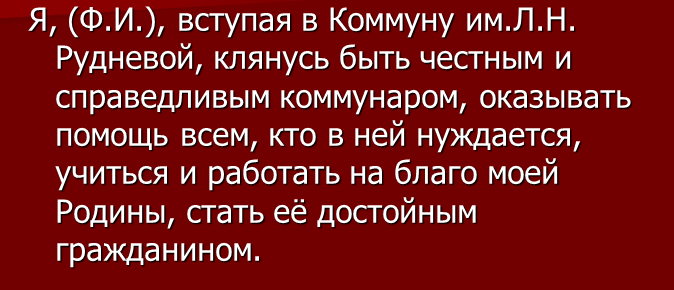 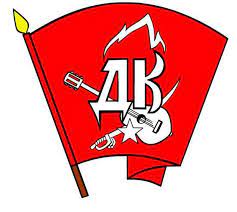 6 страницаЗаповеди коммуны
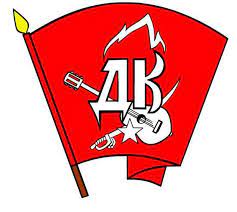 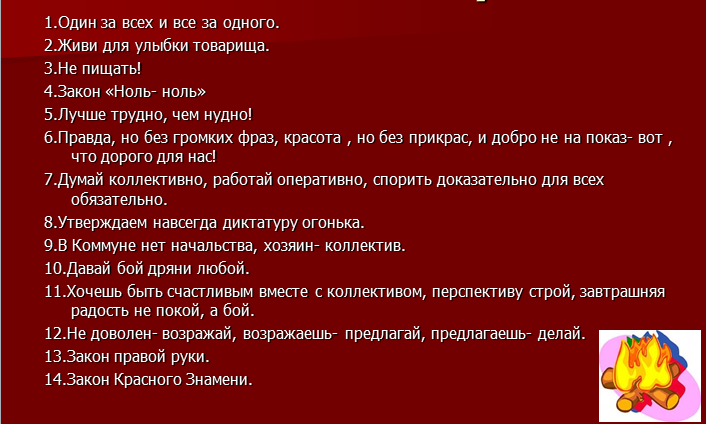 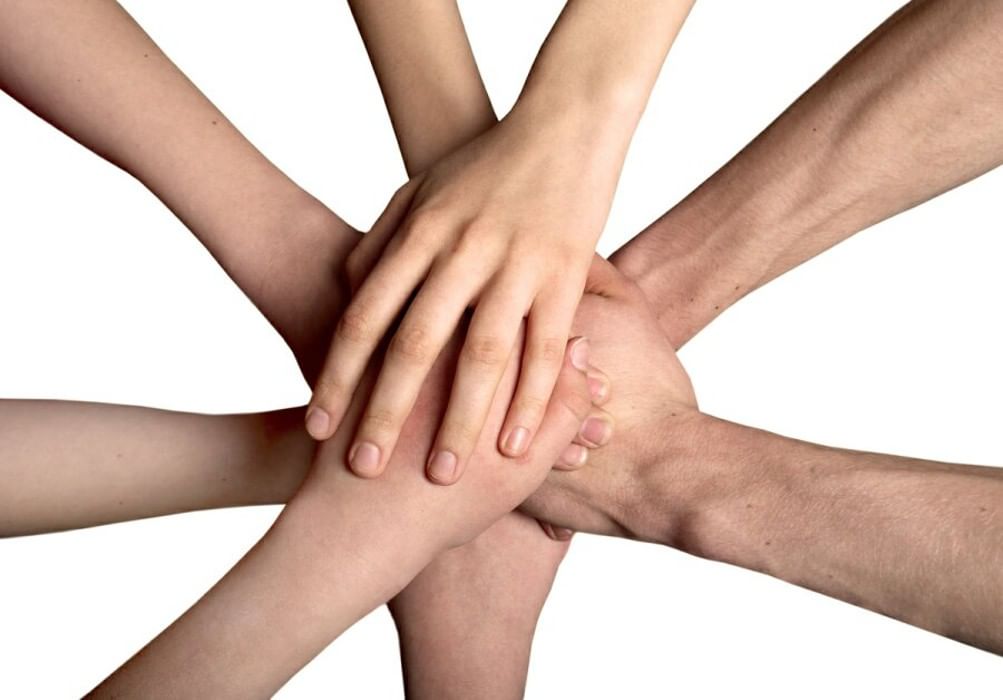 7 страницаКоммунарские  сборы
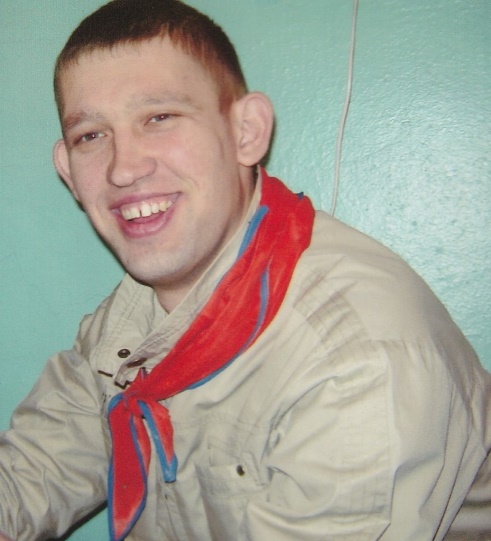 В весенние каникулы в нашей школе проходят Коммунарские сборы. Здесь собираются школьники и коммунары-старички (выпускники).
На этих сборах принимают в ряды коммуны первоклассников, Совет Коммуны заранее планирует мероприятия на этот день. Всё задуманные дела проходят слаженно, дружно, интересно. На этих сборах выявляют самых активных, инициативных, творческих детей и подростков. Проходят сборы под руководством Комиссара, им является Почетный коммунар-старичок :
Хаятов Анатолий
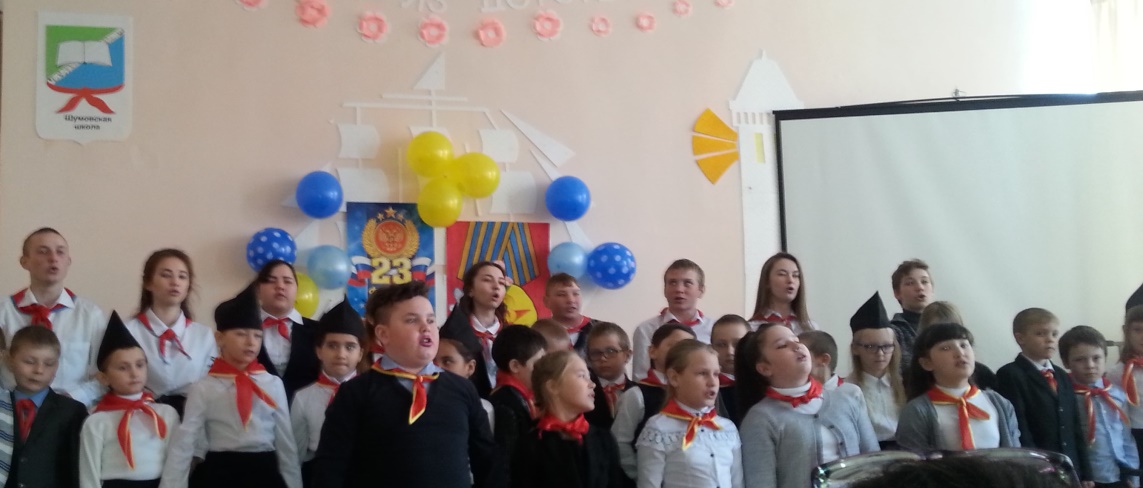 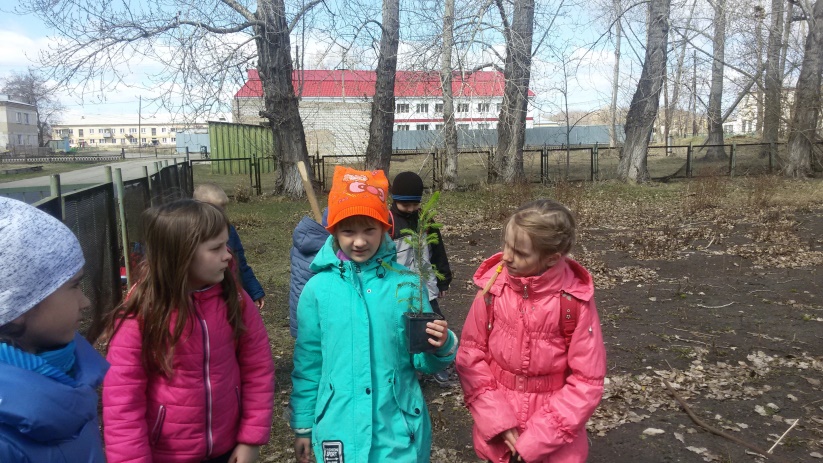 8 страницаДобрые дела
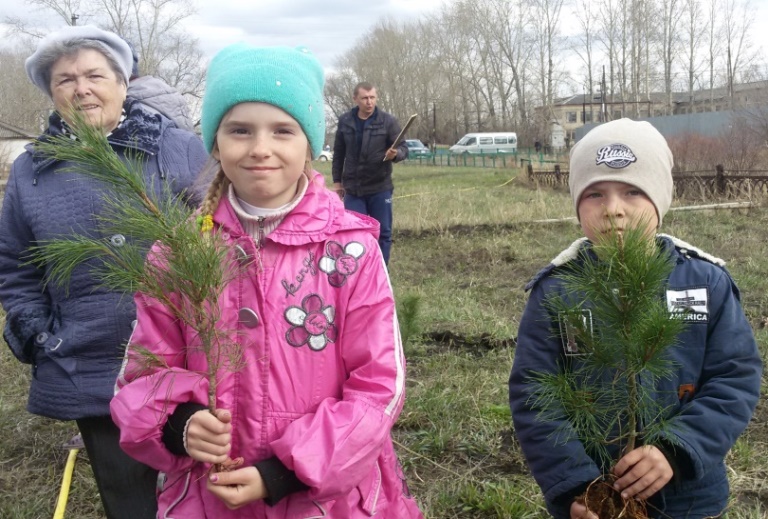 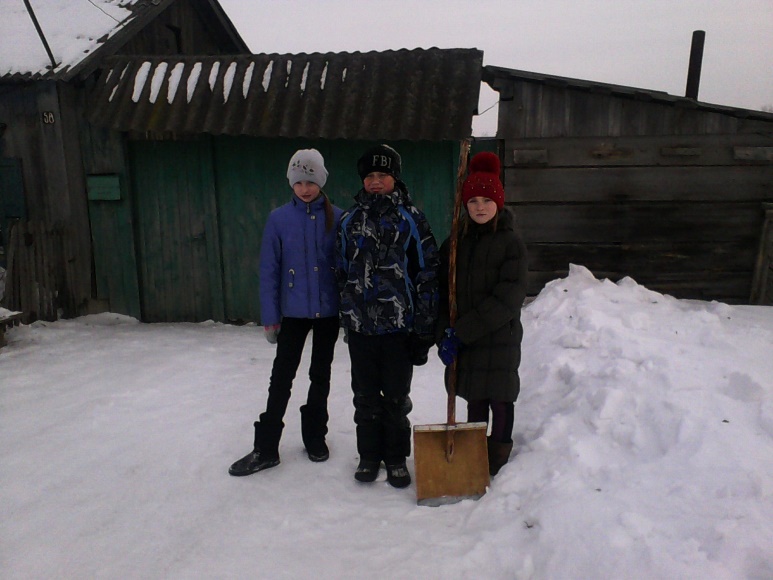 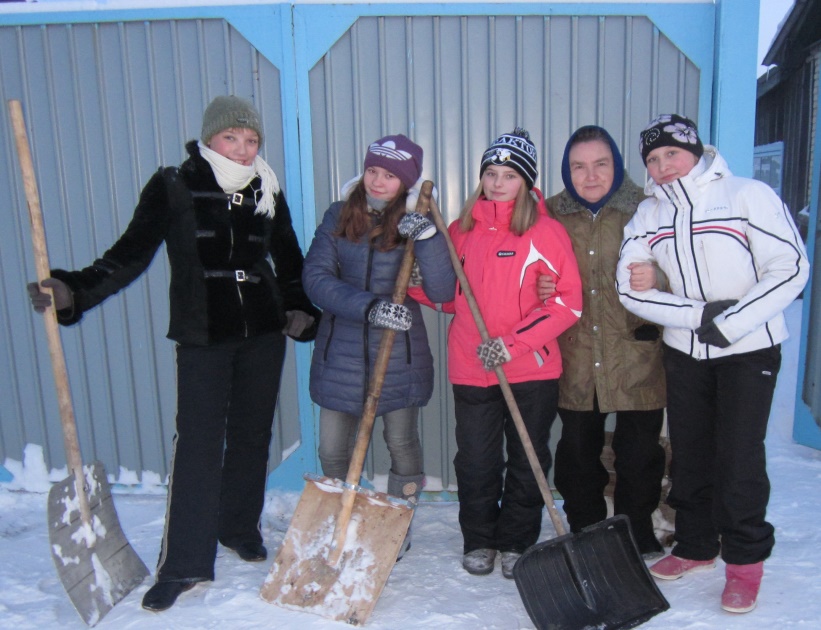 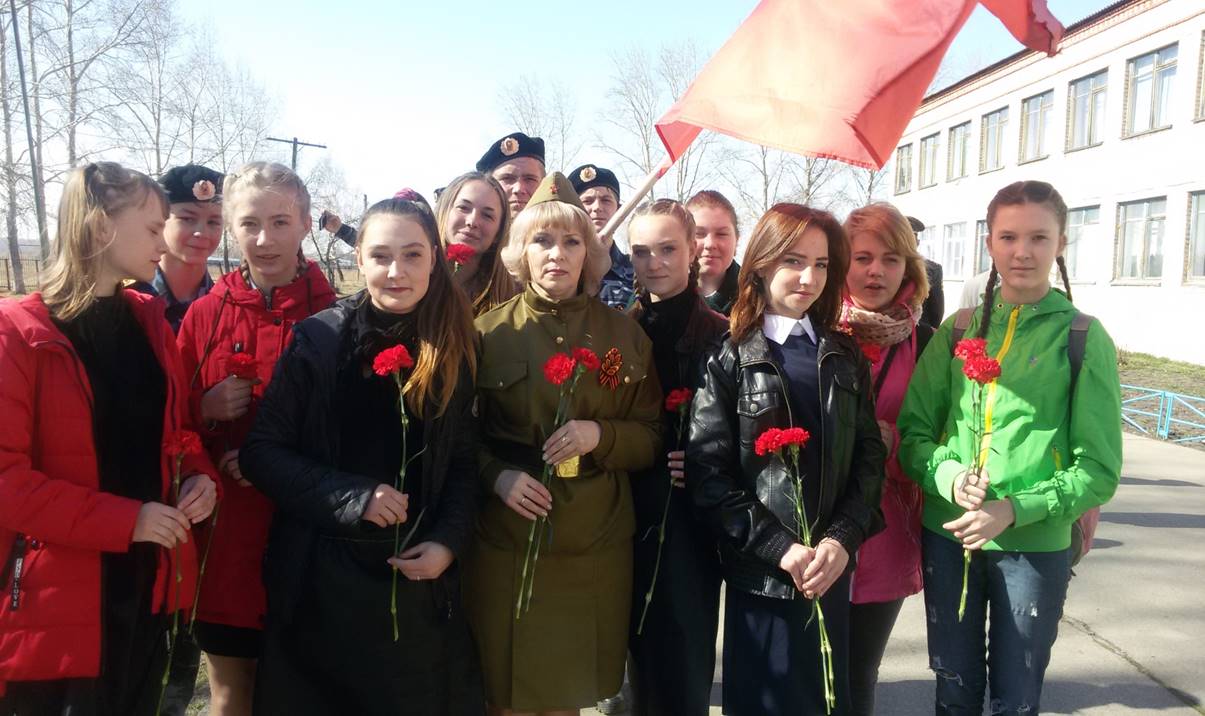 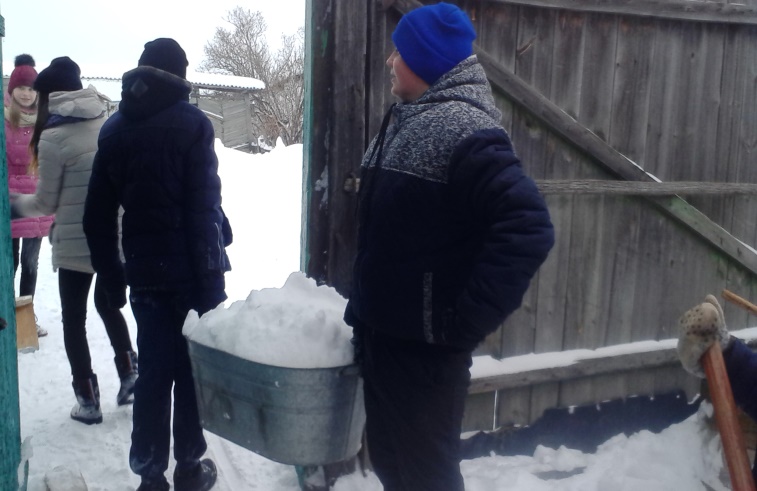 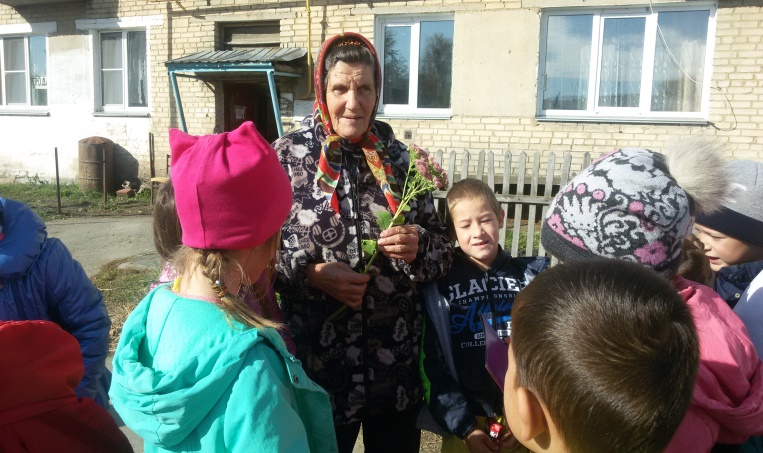 9 страница Огонёк
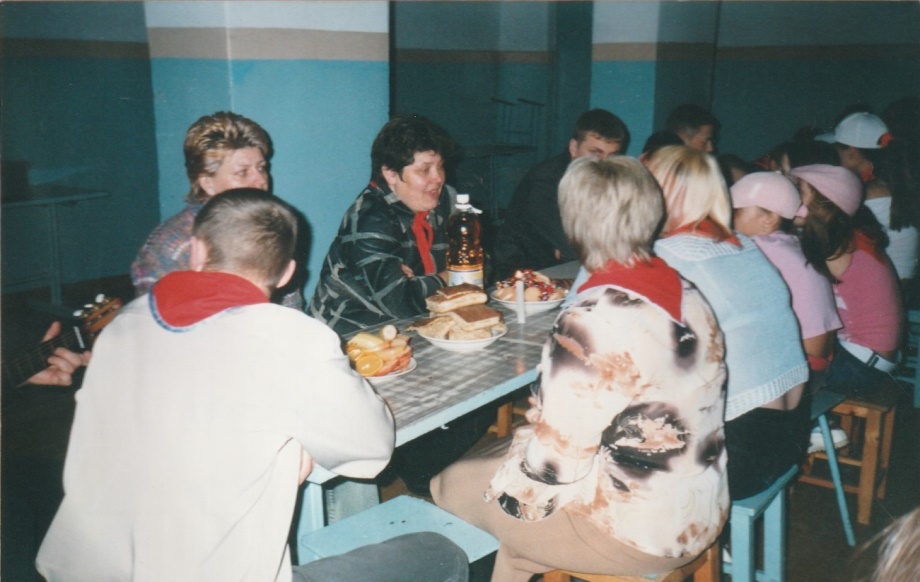 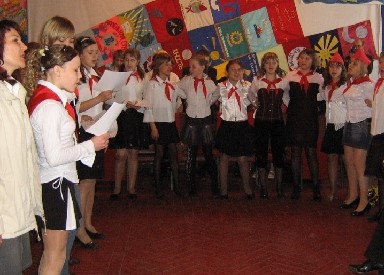 После насыщенного  дня Коммунарских сборов ребята собираются  на «Огонёк».
Рассаживаются за столы, зажигают свечу и обсуждают все проведенные мероприятия, поют коммунарские песни, планируют дела на будущее. И по окончанию встают в  круг и исполняют песню «Морская душа»
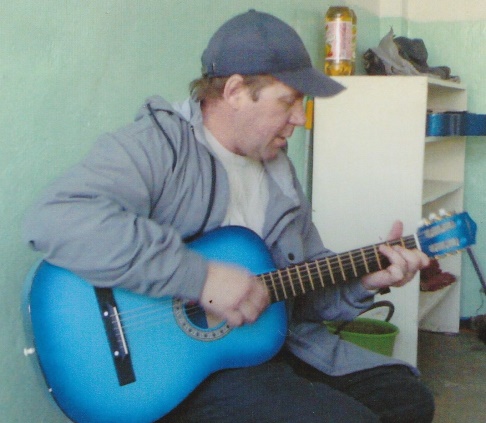 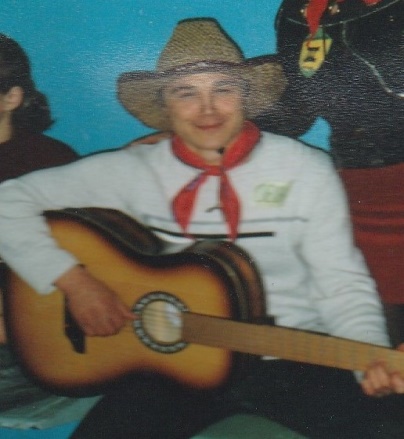 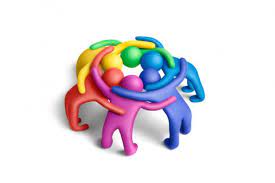